Dott. Matteo Balocco

Corso maestri yoga 2016
Corso di anatomia e fisiologia
Dott. Matteo Balocco
Corso maestri  yoga
L’apparato Respiratorio
Le funzioni generali della respirazione
Gli organi dell’ apparato respiratorio superiore
Gli organi dell’apparato respiratorio inferiore
La ventilazione polmonare
Dott. Matteo Balocco
Corso maestri  yoga
Lo scambio dei gas

Il trasporto dei gas respiratori

Il controllo della respirazione
Dott. Matteo Balocco
Corso maestri  yoga
Dott. Matteo Balocco
Corso maestri  yoga
1. Le funzioni generali della respirazione
L’intero processo degli scambi gassosi nell’organismo, la respirazione, avviene in tre passaggi:

la ventilazione polmonare, o respirazione generale: è il flusso d’aria dentro e fuori dai polmoni;
la respirazione esterna: è lo scambio di gas che avviene tra gli alveoli polmonari e il sangue;
la respirazione interna: è lo scambio di gas fra il sangue nei capillari e le cellule nei tessuti.
Dott. Matteo Balocco
Corso maestri  yoga
2. Gli organi dell’apparato respiratorio superiore
Strutturalmente l’apparato respiratorio consiste in due parti:

la parte superiore: comprende il naso, la faringe e le strutture associate;
la parte inferiore: consiste di laringe, trachea, bronchi e polmoni.
Dott. Matteo Balocco
Corso maestri  yoga
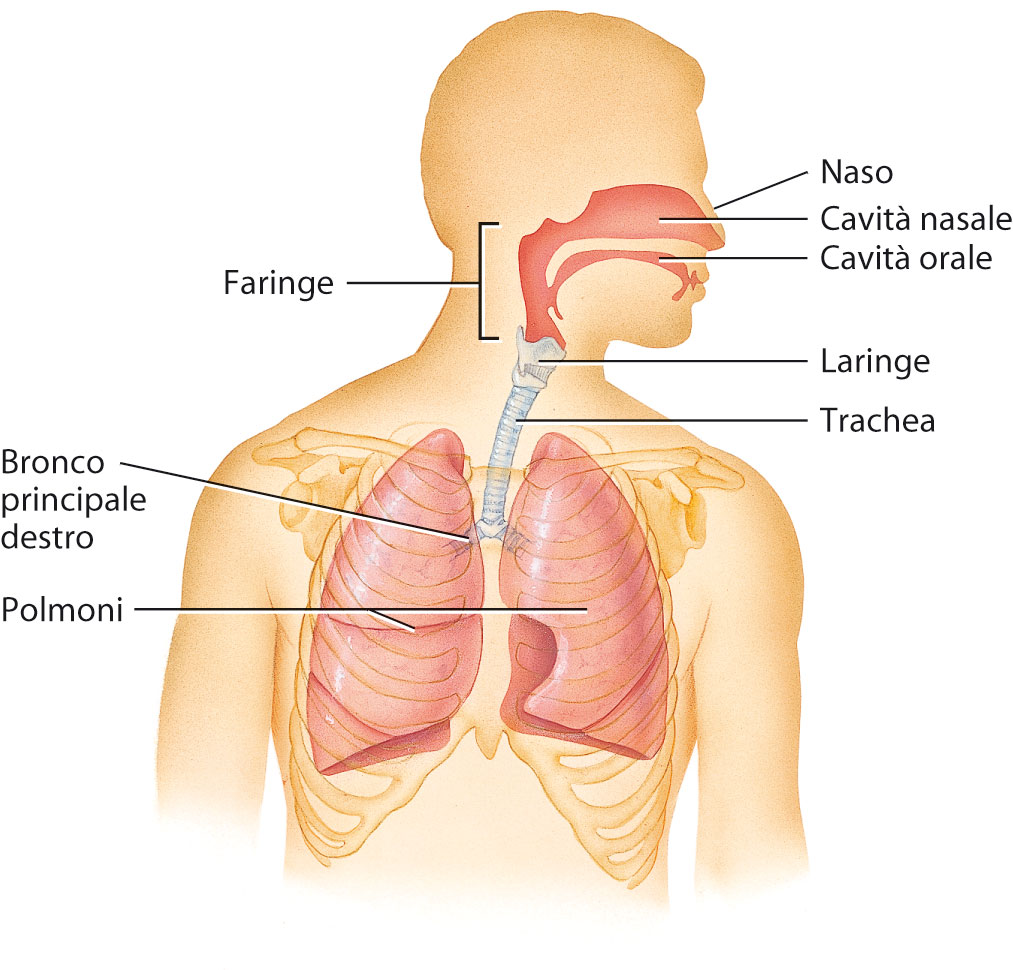 Dott. Matteo Balocco
Corso maestri  yoga
Dott. Matteo Balocco
Corso maestri  yoga
Il naso ha una porzione esterna visibile che consiste di osso e cartilagine e presenta due aperture dette narici e una interna inserita al’interno della scatola cranica. 

Il naso interno è connesso da due aperture chiamate coane. Lo spazio all’interno del naso, chiamato cavità nasale è posto al di sotto del cranio e sopra la cavità orale.
Dott. Matteo Balocco
Corso maestri  yoga
Un setto verticale, il setto nasale, divide la cavità nasale in 2 porzioni.
Le strutture interne hanno 3 funzioni:

filtrazione, riscaldamento e umidificazione dell’aria inspirata;

rilevamento degli stimoli olfattivi;

modulazione delle vibrazioni dei suoni espressivi.
Dott. Matteo Balocco
Corso maestri  yoga
La faringe, o gola, è un condotto imbutiforme comune all’apparato respiratorio e digerente. Oltre a essere una via di transito per aria e cibo costituisce una camera di risonanza per i suoni emessi durante la fonazione e ospita le tonsille.
Dott. Matteo Balocco
Corso maestri  yoga
La parte superiore della faringe (nasofaringe o rinofaringe) è collegata alle due coane e comprende gli sbocchi dei due canali uditivi.
La porzione intermedia è l’orofaringe e ospita due tonsille.
La porzione inferiore è la laringofaringe e si collega sia con l’esofago sia con la faringe.
Dott. Matteo Balocco
Corso maestri  yoga
La laringe, o scatola della voce, è un organo cavo a forma di piramide triangolare di cartilagine, rivestito di mucosa che connette la faringe alla trachea.
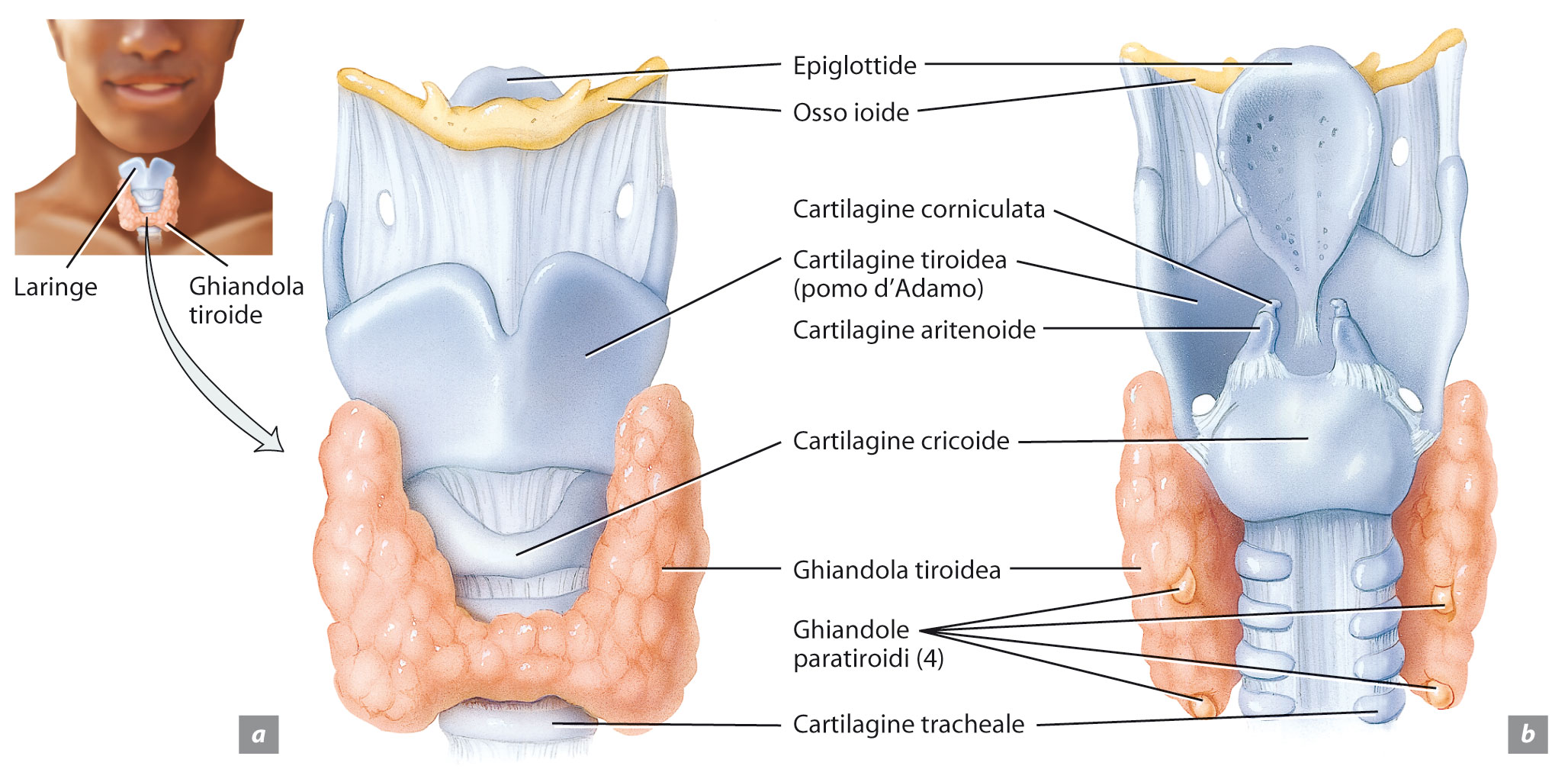 Dott. Matteo Balocco
Corso maestri  yoga
Dott. Matteo Balocco
Corso maestri  yoga
La cartilagine tiroidea, forma la parete anteriore della laringe.
L’epiglottide è un’estesa lamina  di cartilagine elastica ricoperta da epitelio.
La cartilagine cricoide è un anello di cartilagine che forma la parete inferiore della laringe ed è attaccata alla prima cartilagine tracheale.
Le cartilagini aritenoidi  si ancorano alle corde vocali e ai muscoli faringei.
Dott. Matteo Balocco
Corso maestri  yoga
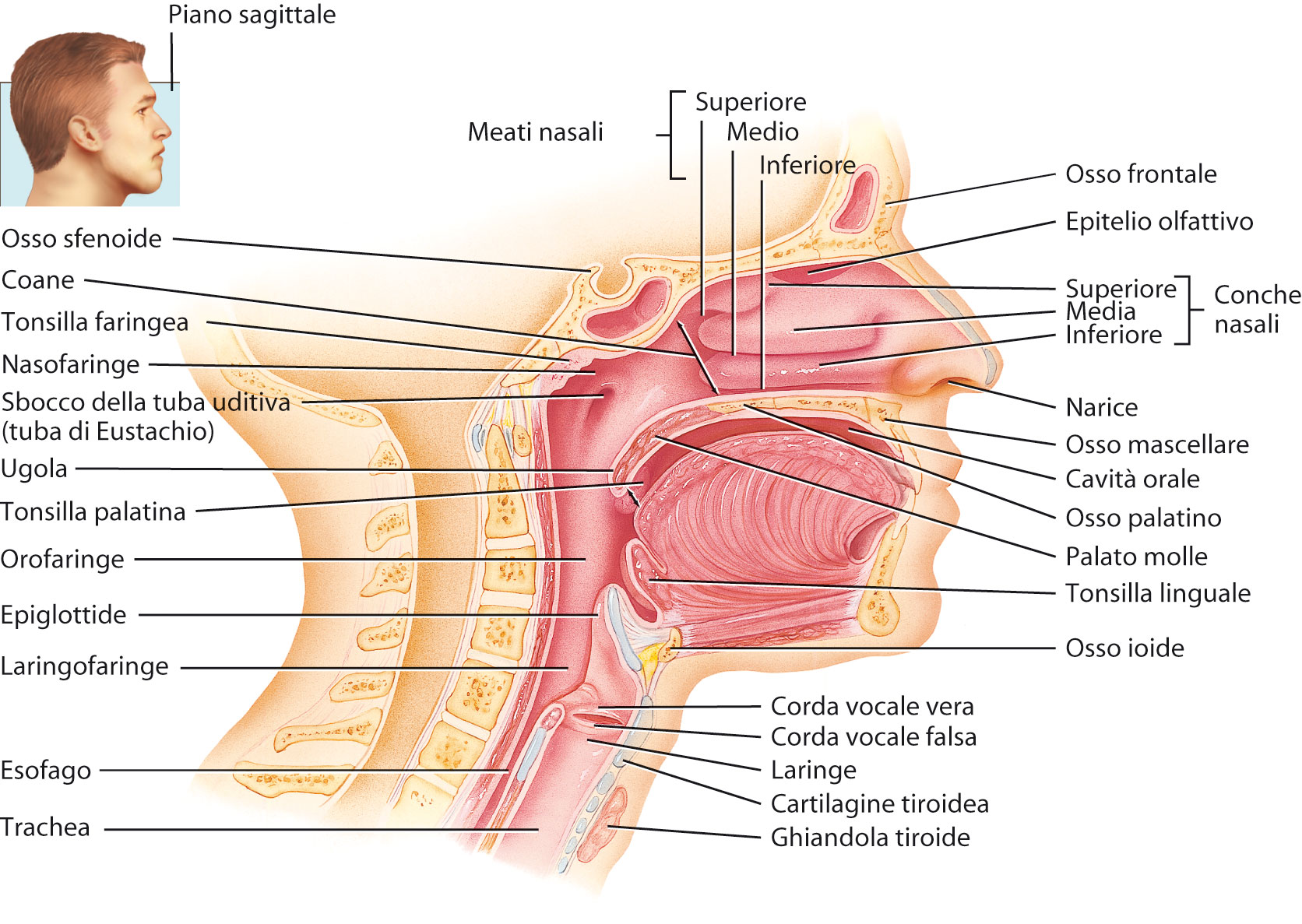 Dott. Matteo Balocco
Corso maestri  yoga
Dott. Matteo Balocco
Corso maestri  yoga
Le membrane mucose della laringe formano due paia di pieghe
un paio superiore, le corde vocali false: trattengono l’aria contro la pressione nella cavità toracica;
un paio inferiore, le corde vocali vere: producono suoni mentre si parla e si canta.
Dott. Matteo Balocco
Corso maestri  yoga
3. Gli organi dell’apparato respiratorio inferiore
La trachea è un condotto tubulare posto davanti all’esofago. La parete della trachea è sostenuta da anelli di cartilagine e ricoperta da una membrana mucosa di epitelio ciliato.
Dott. Matteo Balocco
Corso maestri  yoga
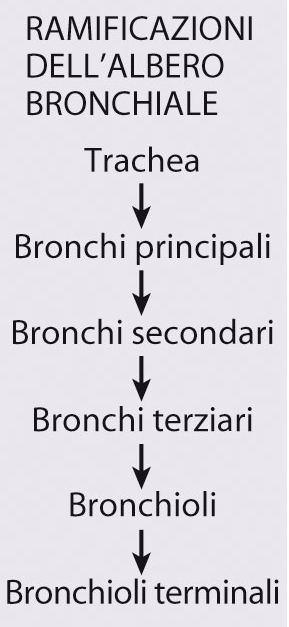 La trachea si biforca nel bronco principale destro nel bronco principale sinistro.

L’ albero bronchiale consiste di vie aeree che cominciano nella trachea e terminano nei bronchioli terminali.
Dott. Matteo Balocco
Corso maestri  yoga
Dott. Matteo Balocco
Corso maestri  yoga
I polmoni sono due organi cavi spugnosi posti nella cavità toracica e separati l’uno dall’altro dal cuore. 
La pleura è una membrana sierosa a doppio strato che racchiude e protegge ciascun polmone.
Dott. Matteo Balocco
Corso maestri  yoga
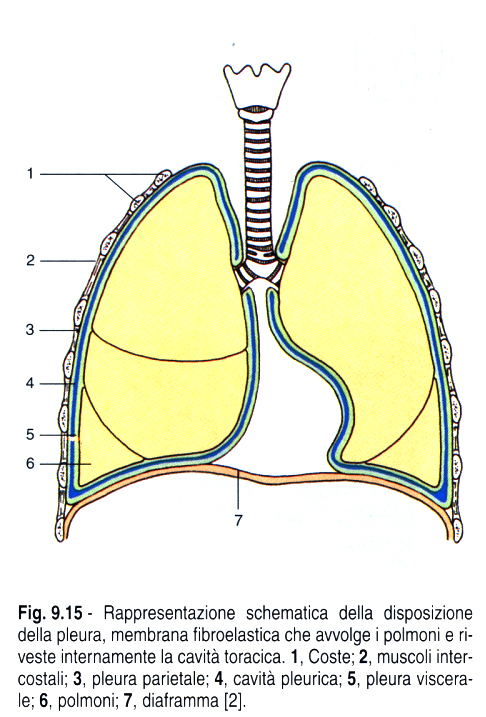 Dott. Matteo Balocco
Corso maestri  yoga
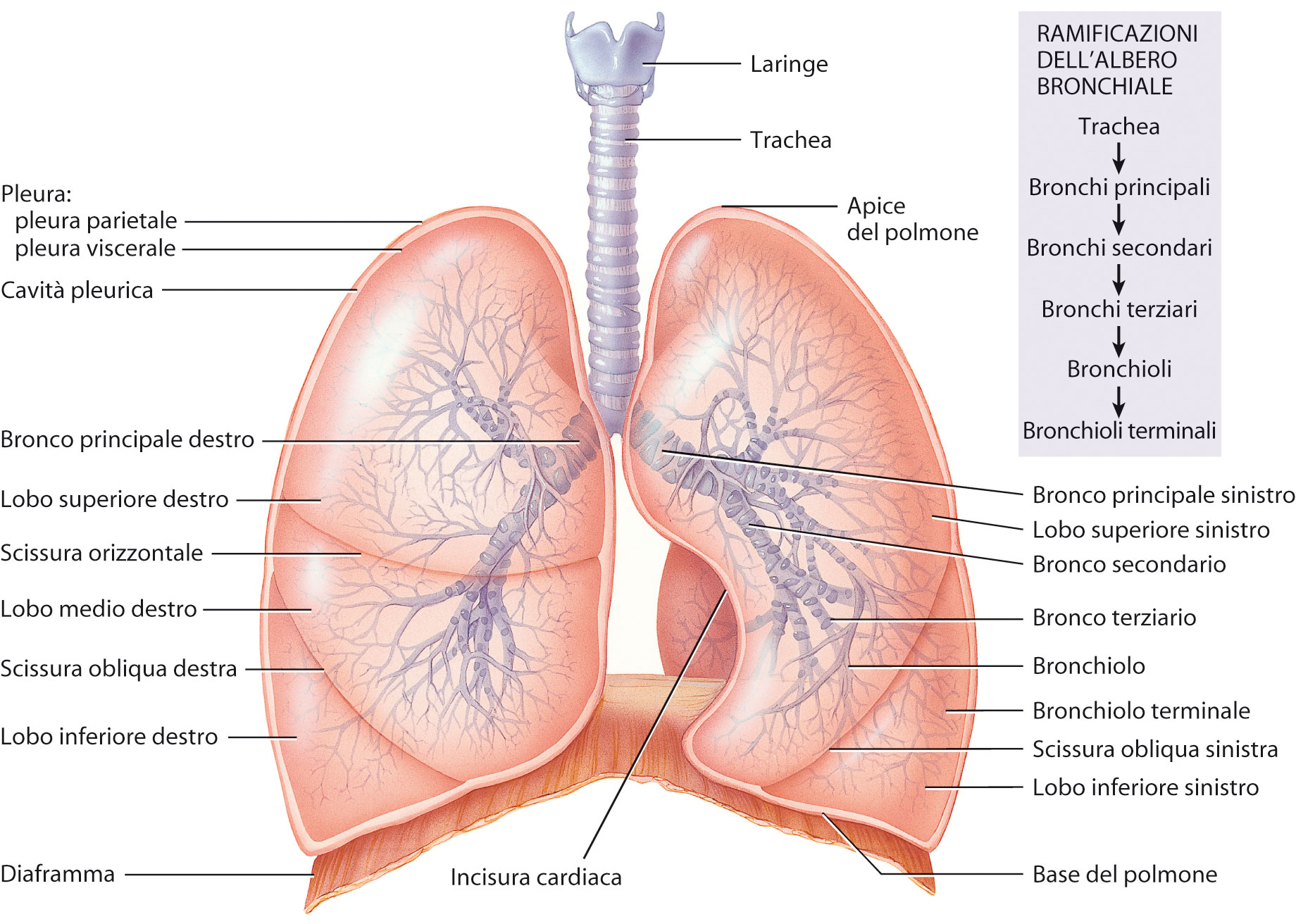 Dott. Matteo Balocco
Corso maestri  yoga
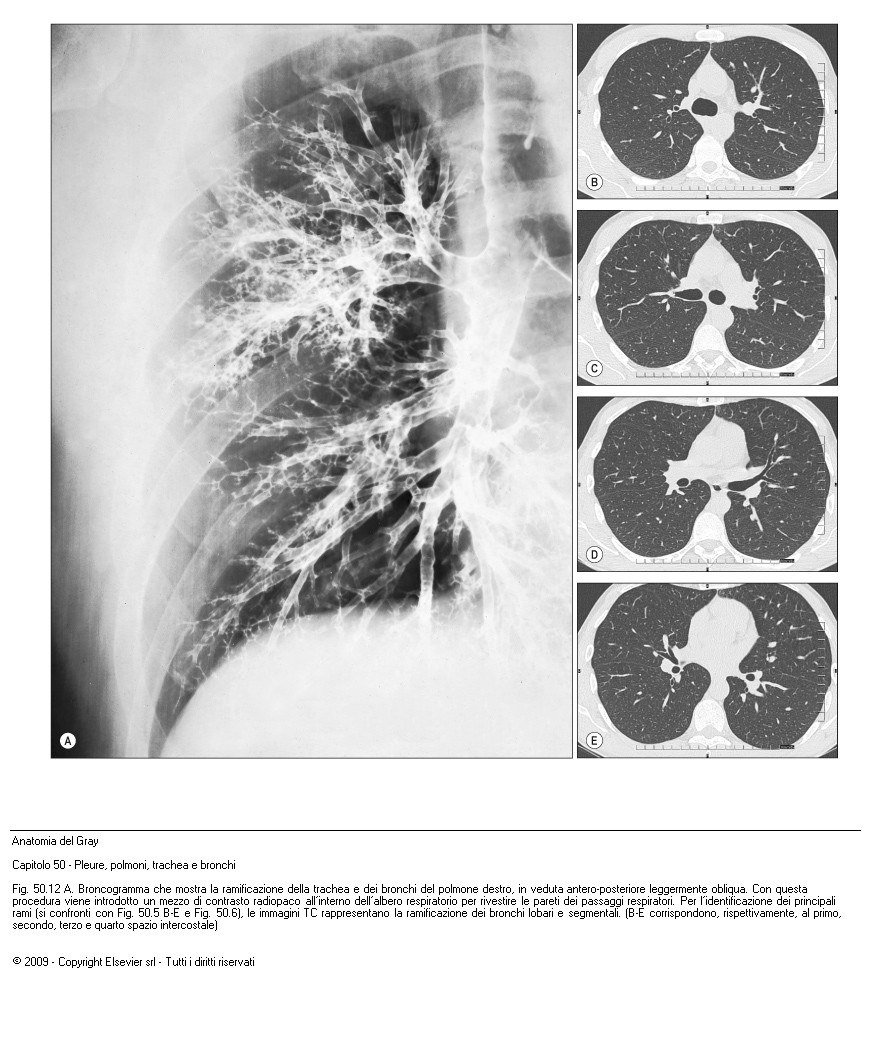 L’albero bronchiale
Dott. Matteo Balocco
Corso maestri  yoga
Ciascun lobo polmonare è diviso in segmenti più piccoli riforniti da un bronco terziario e una suddivisione ulteriore, produce piccoli compartimenti chiamati lobuli.

I bronchioli terminali si suddividono in ramificazioni microscopiche chiamate bronchioli respiratori, che a loro volta si suddividono in diversi dotti alveolari.
Dott. Matteo Balocco
Corso maestri  yoga
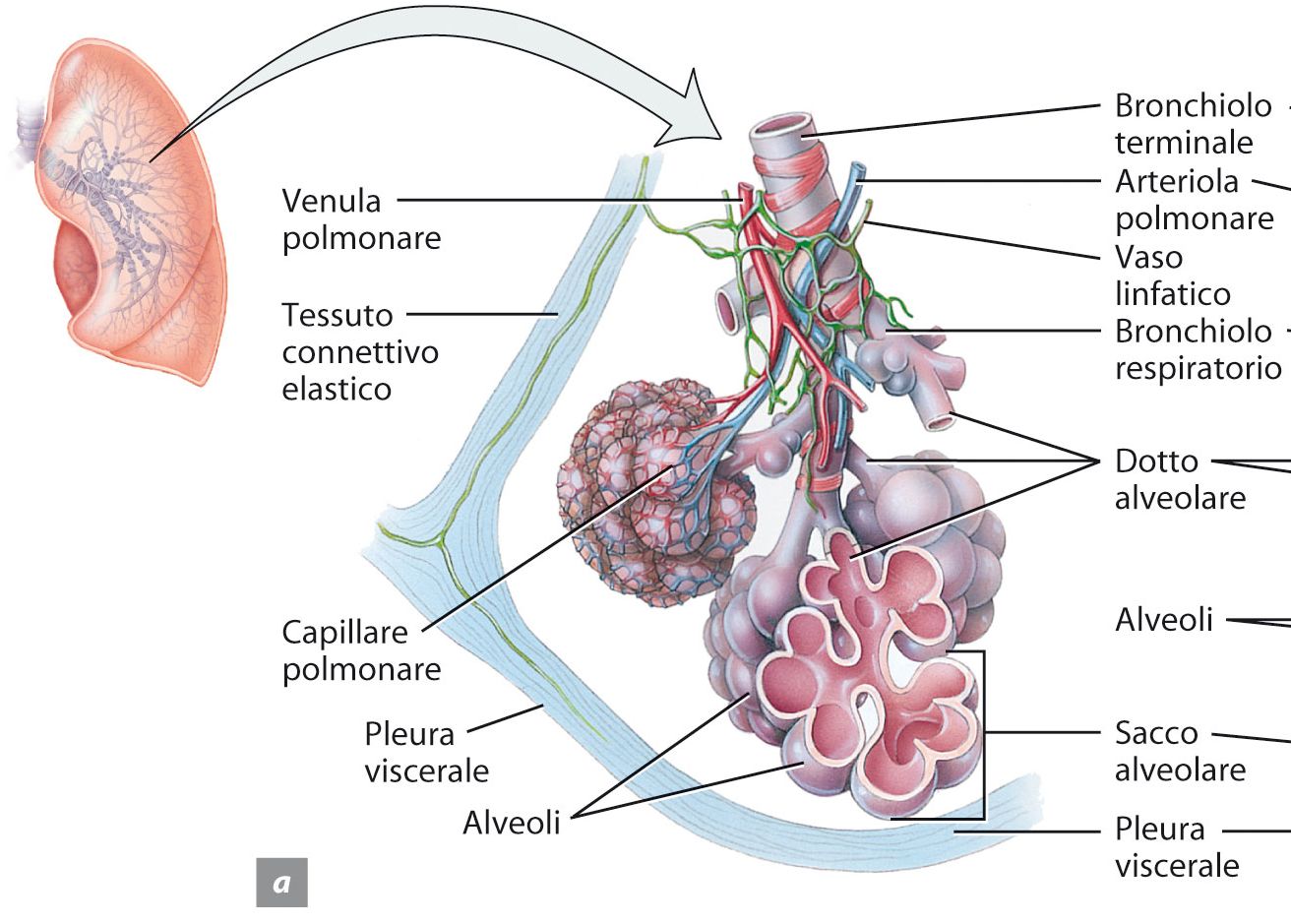 Dott. Matteo Balocco
Corso maestri  yoga
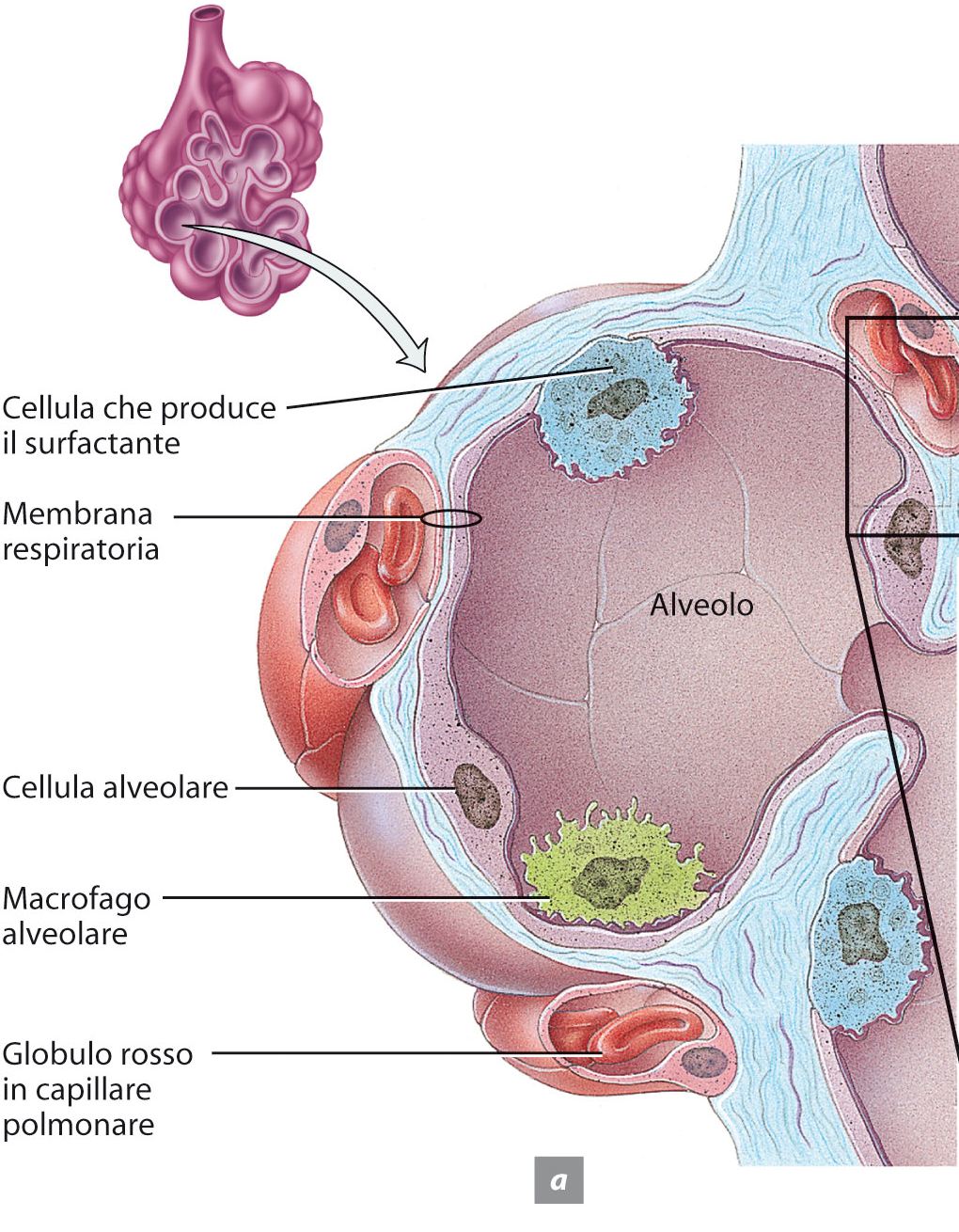 Ogni alveolo polmonare è una tasca a forma di coppa che si trova in un sacco alveolare.
Dott. Matteo Balocco
Corso maestri  yoga
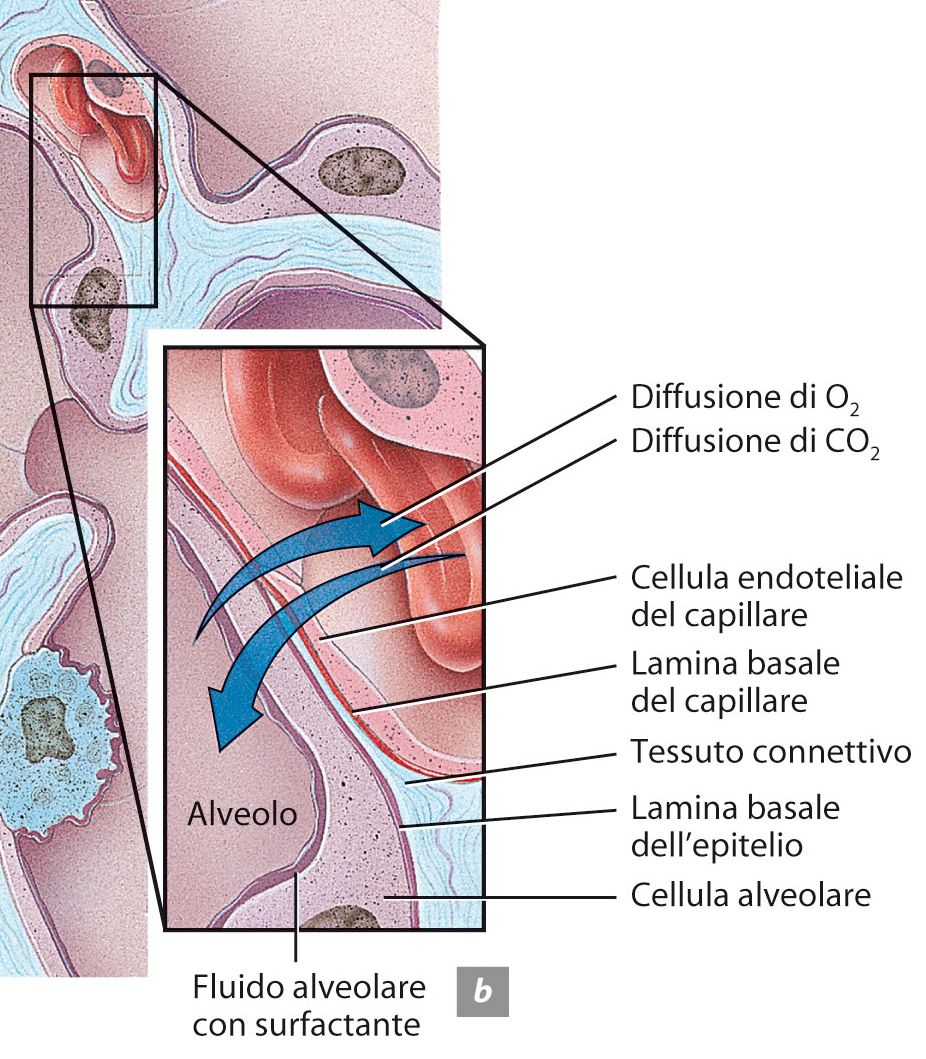 Lo scambio di gas respiratori (O2 e CO2) avviene per diffusione attraverso la membrana respiratoria.
Dott. Matteo Balocco
Corso maestri  yoga
4. La ventilazione polmonare
La ventilazione polmonare è il flusso d’aria che si crea tra l’atmosfera e i polmoni che avviene a causa delle differenze di pressione dell’aria.

L’atto di immettere aria all’interno viene chiamato inspirazione. I muscoli che permettono un’ispirazione tranquilla sono il diaframma e i muscoli intercostali esterni. L’atto di espellere l’aria all’esterno (espirazione) comincia quando il diaframma e i muscoli intercostali si rilasciano.
Dott. Matteo Balocco
Corso maestri  yoga
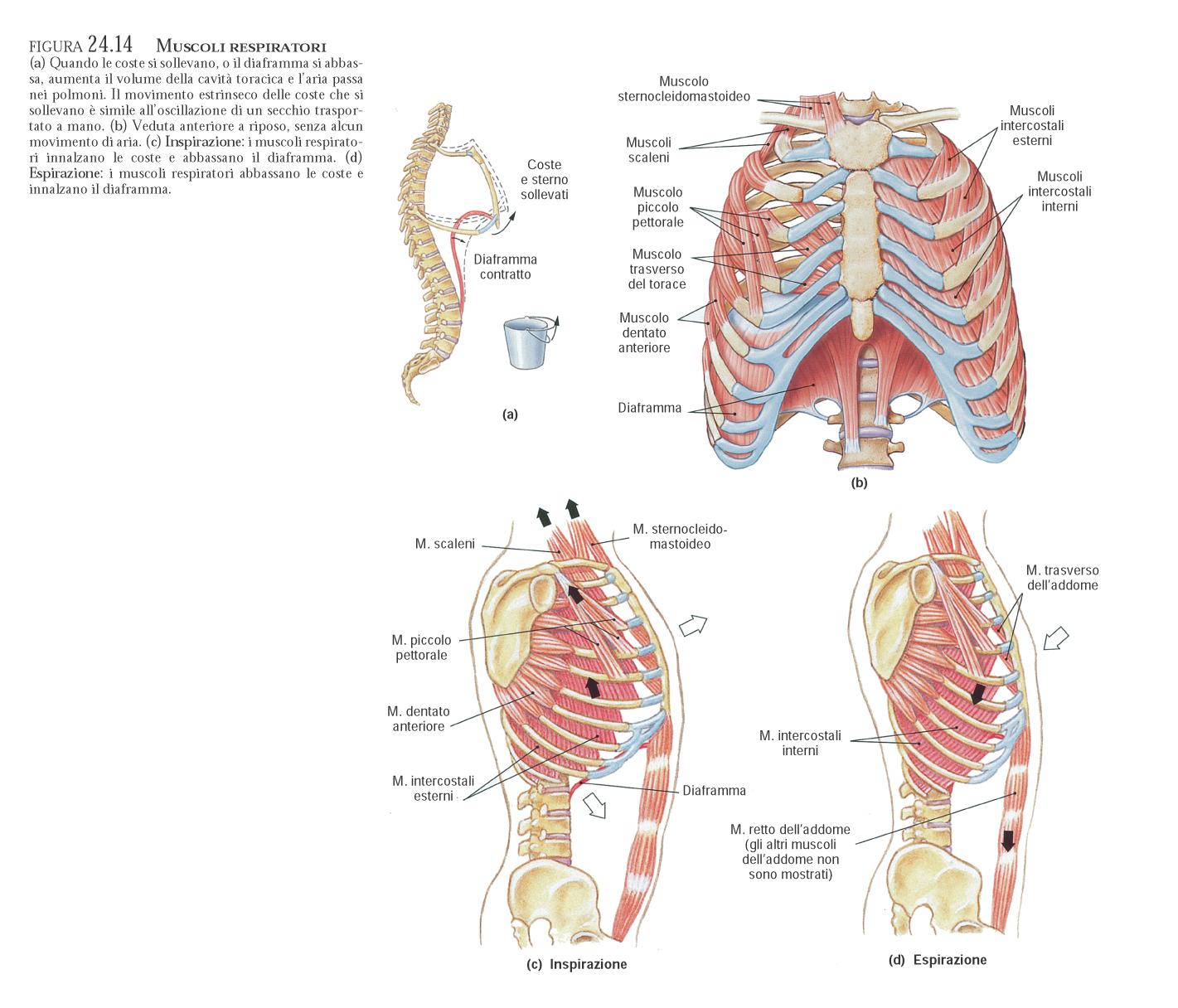 Dott. Matteo Balocco
Corso maestri  yoga
Dott. Matteo Balocco
Corso maestri  yoga
L’aria entra nei polmoni quando la pressione alveolare è inferiore alla pressione atmosferica e ne esce quando la pressione alveolare è maggiore della pressione atmosferica.
Dott. Matteo Balocco
Corso maestri  yoga
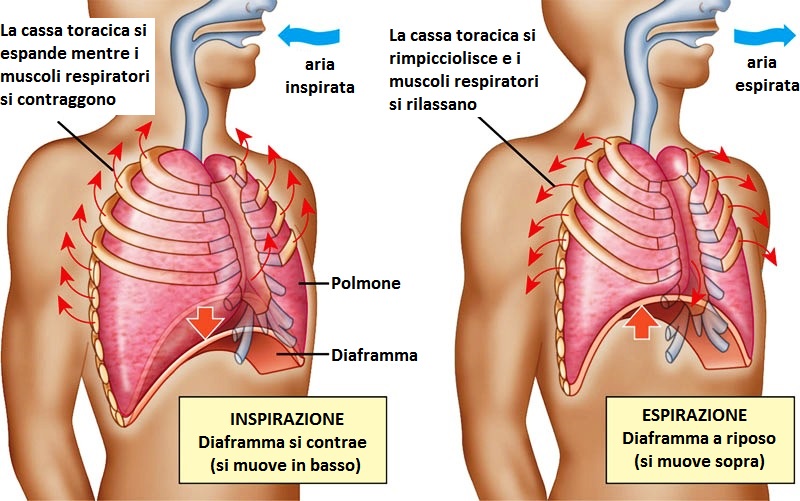 Dott. Matteo Balocco
Corso maestri  yoga
Una respirazione tranquilla è definita eupnea.
Una successine di respiri superficiali è chiamata respirazione costale.
Una successione di respiri profondi è detta respirazione diaframmatica.
Dott. Matteo Balocco
Corso maestri  yoga
5. Lo scambio dei gas
L’aria è una miscela di gas ognuno dei quali contribuisce alla pressione totale dell’aria. 
La pressione di uno specifico gas in una miscela è chiamata pressione parziale. 
Le pressioni parziali sono importanti perché ciascun gas presente nell’organismo si diffonde dalle aree in cui la sua pressione parziale è maggiore a quelle in cui è minore.
Dott. Matteo Balocco
Corso maestri  yoga
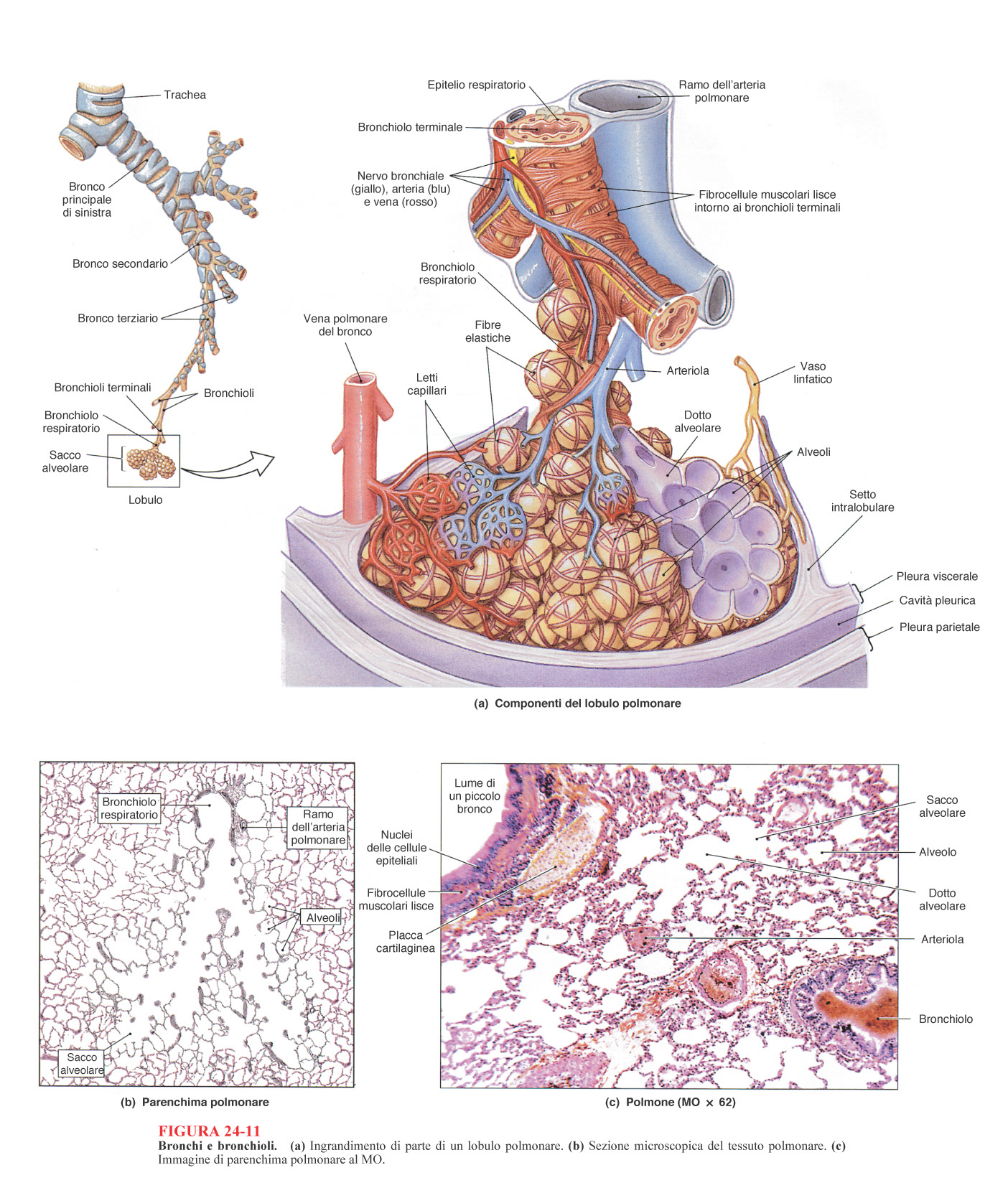 Dott. Matteo Balocco
Corso maestri  yoga
La respirazione esterna, detta scambio gassoso polmonare, comprende la diffusione di O2 dall’aria presente negli alveoli polmonari al sangue circolante nei capillari polmonari e la diffusione di CO2 nella direzione opposta.
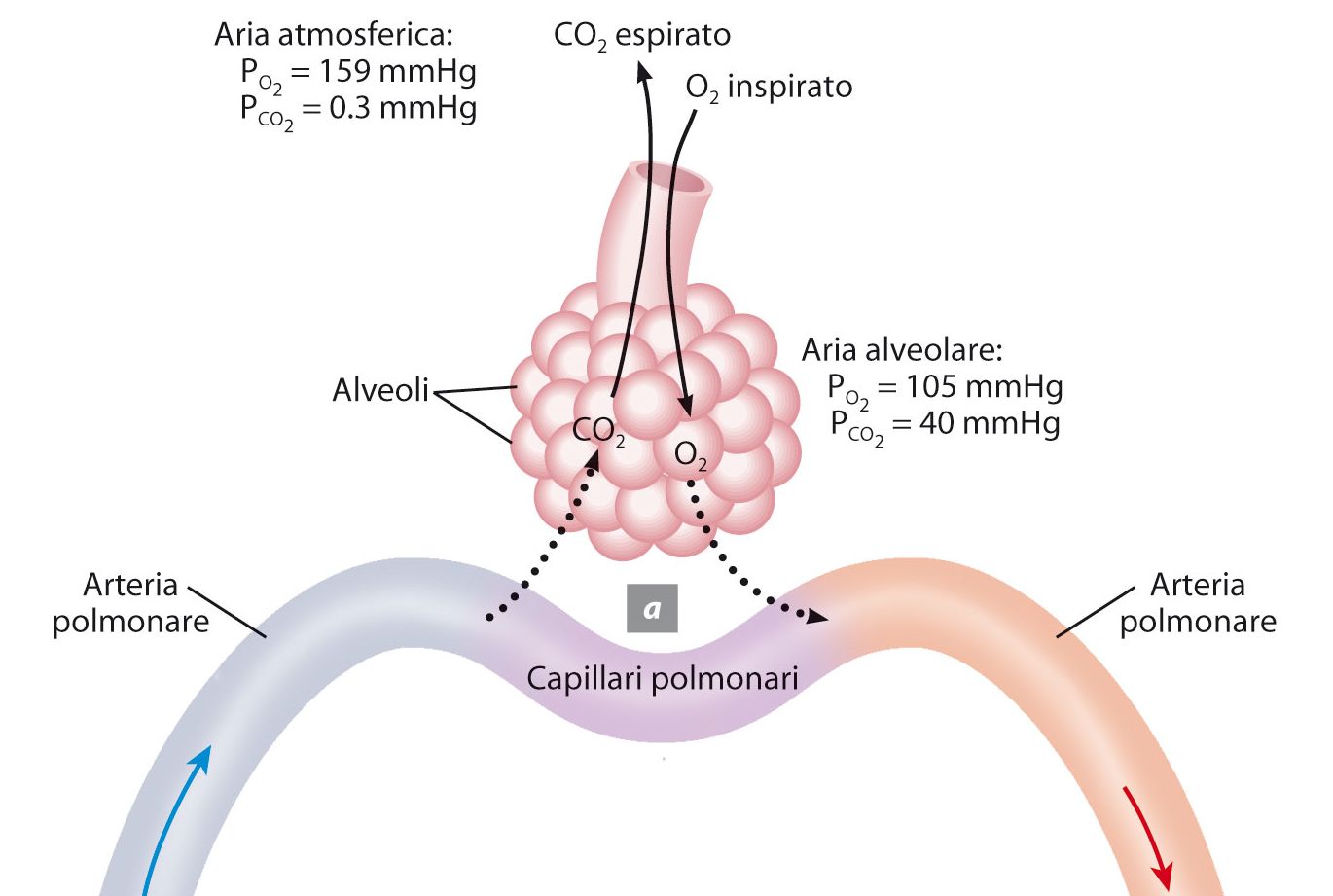 Dott. Matteo Balocco
Corso maestri  yoga
Lo scambio di O2  e CO2  fra capillari sistemici e cellule dei tessuti è chiamato respirazione interna o scambio gassoso sistemico.
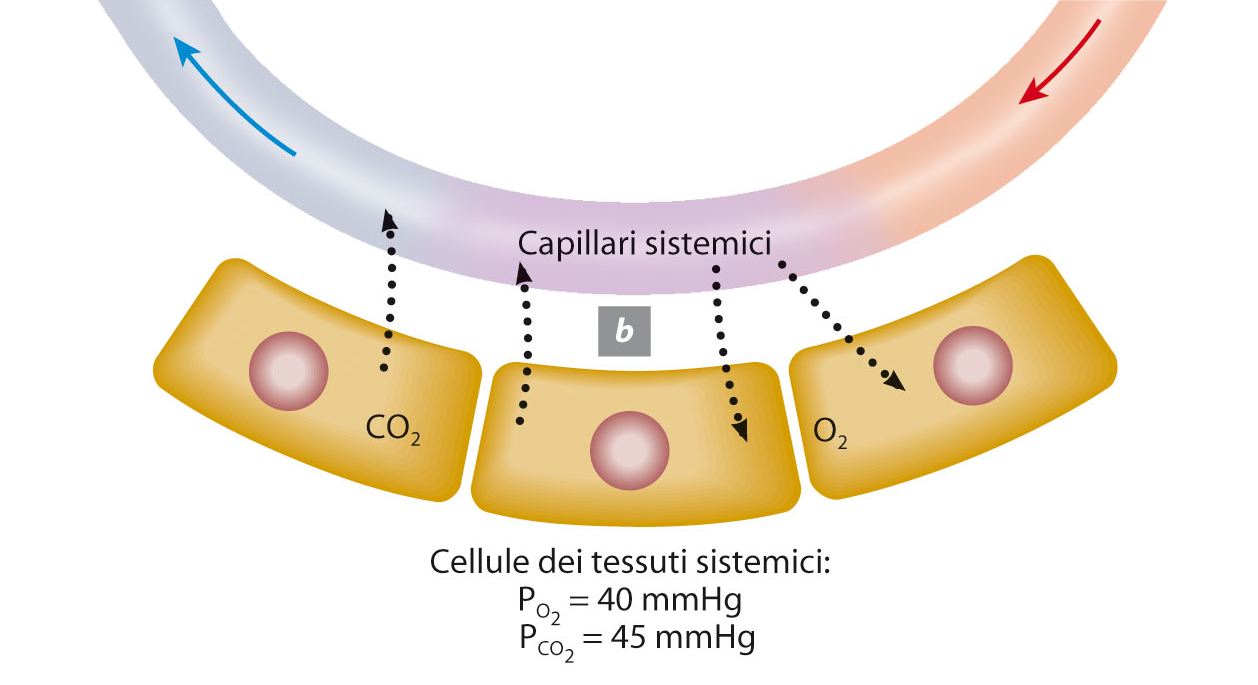 Dott. Matteo Balocco
Corso maestri  yoga
6. Il Trasporto dei gas
La maggior parte dell’O2 è trasportato dall’emoglobina in forma di ossiemoglobina all’interno dei globuli rossi; la maggior parte della CO2 è trasportata nel plasma sanguigno sotto forma di ioni bicarbonato.
Dott. Matteo Balocco
Corso maestri  yoga
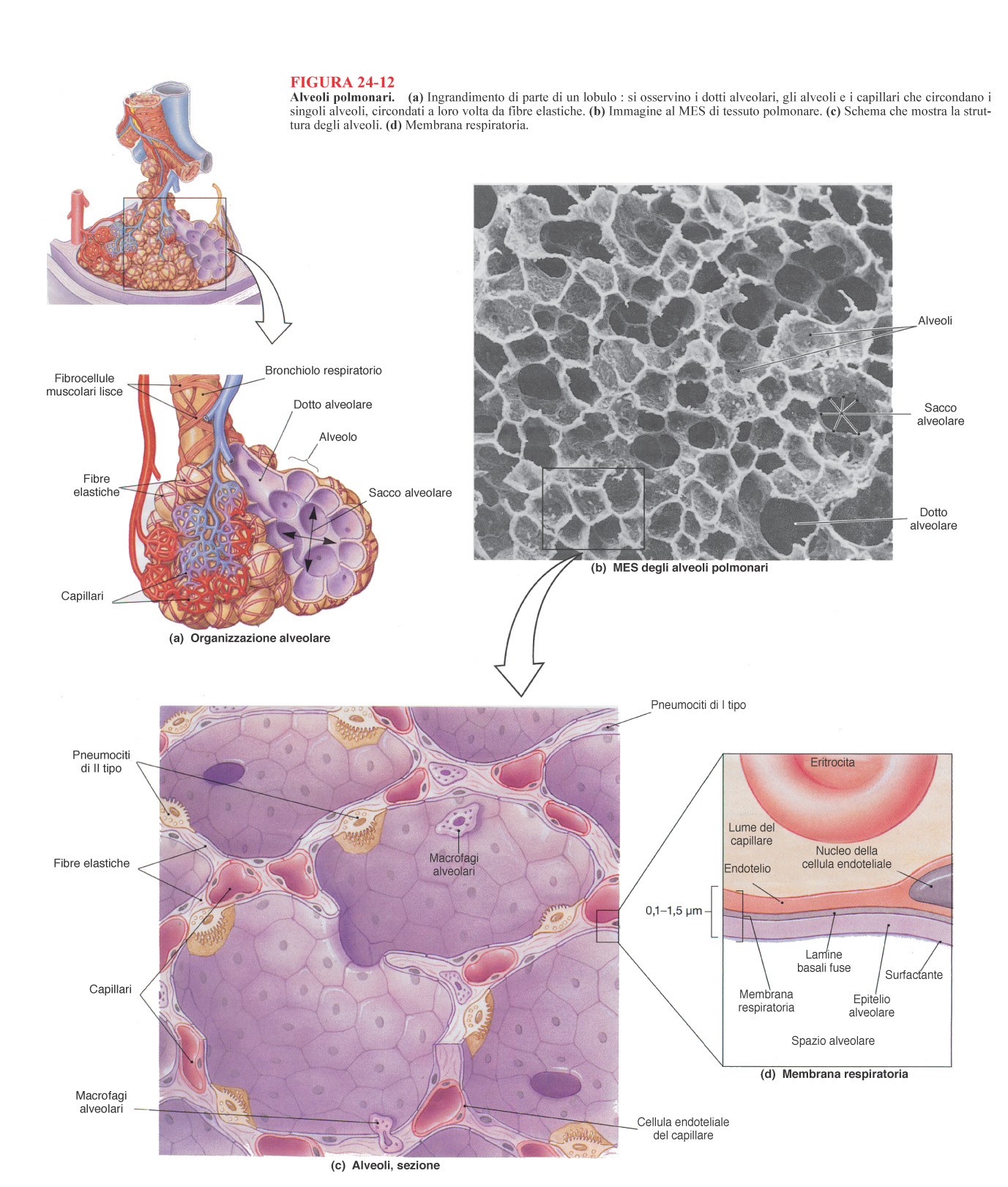 Dott. Matteo Balocco
Corso maestri  yoga
Oltre alla pressione parziale dell’O2 altri fattori influiscono sulla quantità di O2  rilasciata dall’emoglobina e sono:

la presenza di diossido di carbonio;
l’acidità;
la temperatura.
Dott. Matteo Balocco
Corso maestri  yoga
Il diossido di carbonio si trova nel sangue in tre forme principali:

libero nel plasma sanguigno;
legato ad amminoacidi ematici;
come ioni bicarbonato.
Dott. Matteo Balocco
Corso maestri  yoga
7. Il controllo della respirazione
Il ritmo di base della respirazione è controllato da gruppi di neuroni situati nel tronco encefalico. 
L’area da cui provengono gli impulsi nervosi è chiamata centro respiratorio e consiste di neuroni presenti nel midollo allungato e nel ponte.
I centri della ritmicità respiratoria del midollo controllano il ritmo di base della respirazione; al suo interno ci sono i centri espiratori e inspiratori.
Dott. Matteo Balocco
Corso maestri  yoga
Durante la normale respirazione tranquilla, il centro espiatorio è inattivo. Durante la respirazione forzata, il centro inspiratorio attiva il centro espiratorio.
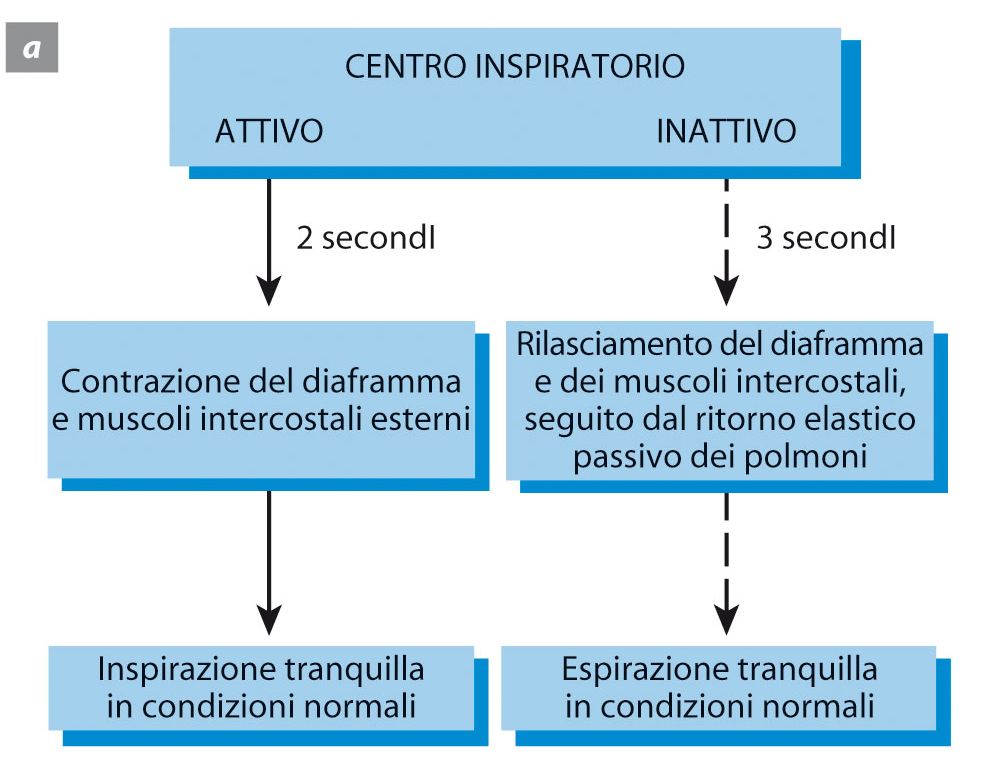 Dott. Matteo Balocco
Corso maestri  yoga
Sebbene il ritmo di base sia regolato e coordinato dal centro inspiratorio, esso può essere modificato in risposta a stimoli provenienti da altre regioni del cervello, a recettori nel sistema nervoso periferico e ad altri fattori:

l’influenza della corteccia;
la regolazione dei chemiocettori che determinano quanto velocemente e profondamente si deve respirare.
Dott. Matteo Balocco
Corso maestri  yoga
Altri fattori che influenzano la respirazione sono:

la stimolazione del sistema limbico;
la stimolazione della respirazione da parte dei propriocettori;
la temperatura;
il dolore;
l’irritazione delle vie aeree;
il riflesso da insufflazione.
Dott. Matteo Balocco
Corso maestri  yoga
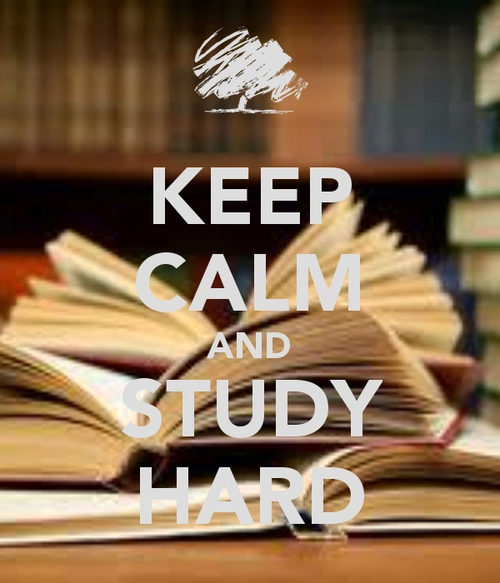